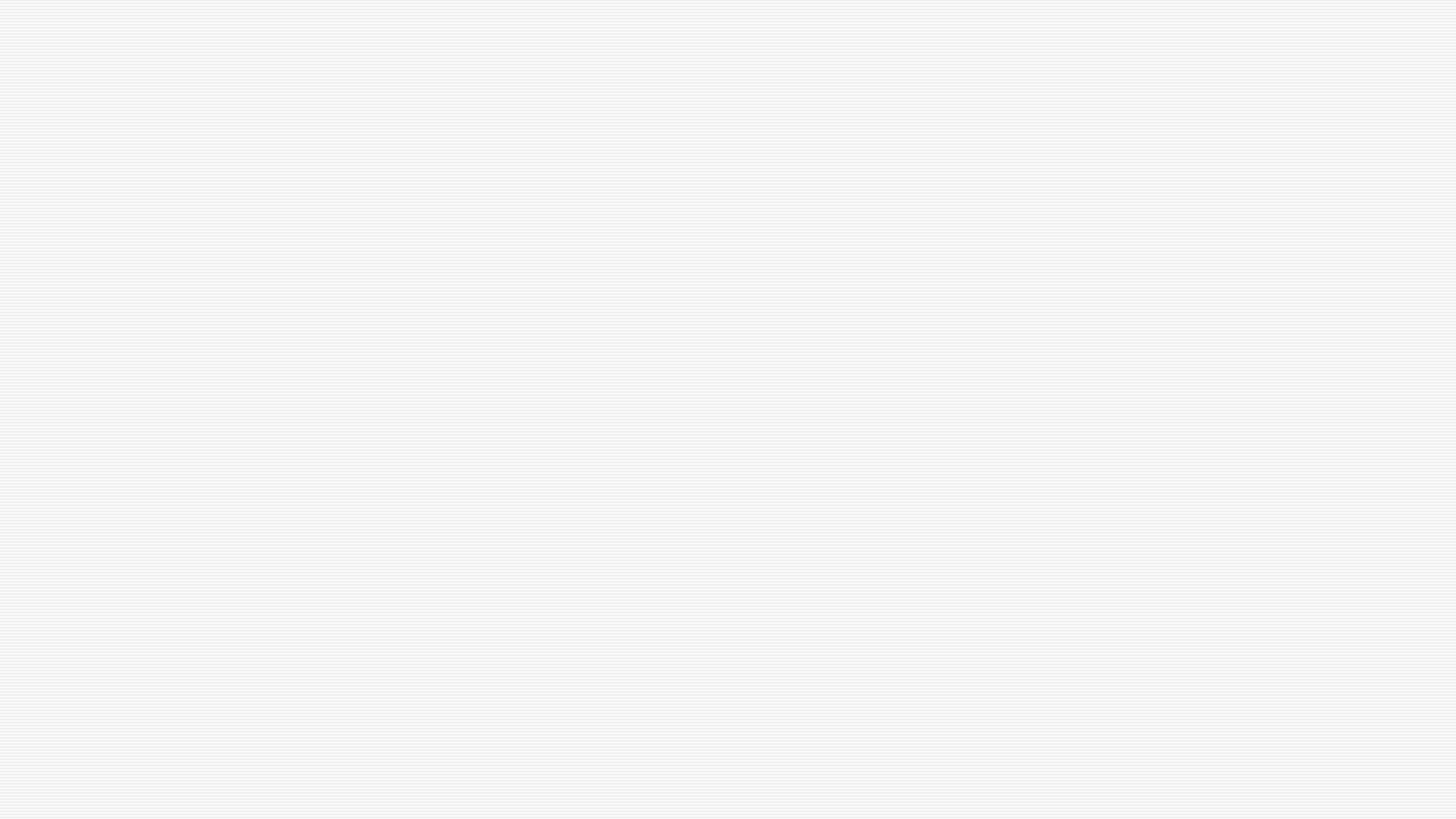 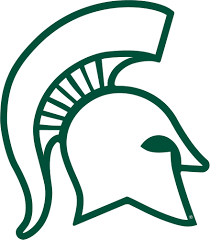 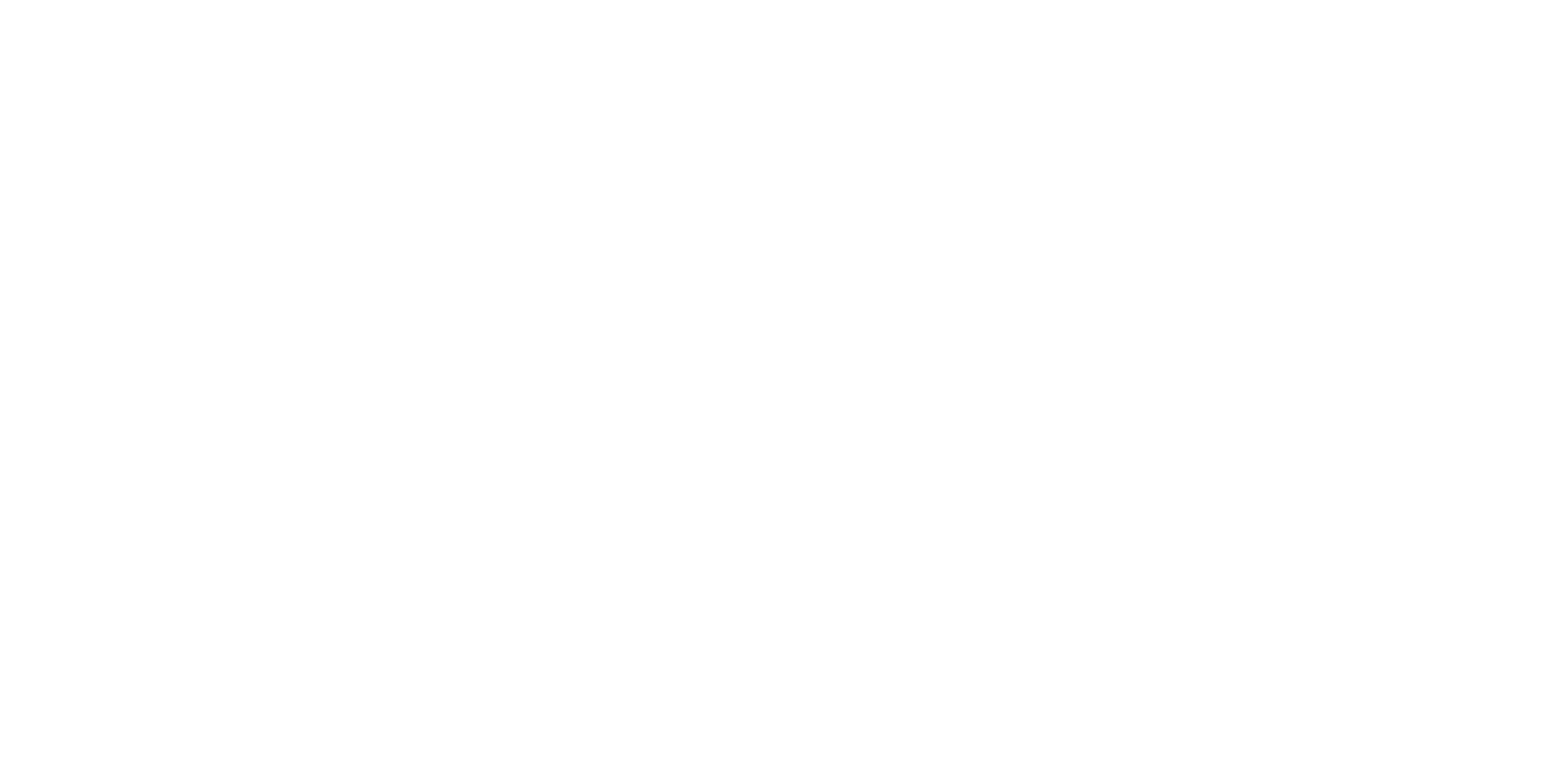 Welcome!
MSU Clinical Science Area
Brooke Ingersoll, Alexandra Ballinger, & Hannah Tokish
Behavioral Neuroscience (BNS)
Clinical Science (CS)
Cognition and Cognitive Neuroscience (CCN)
Ecological/Community Psychology (ECO)
Organizational Psychology (ORG)
Social/Personality Psychology (S/P)
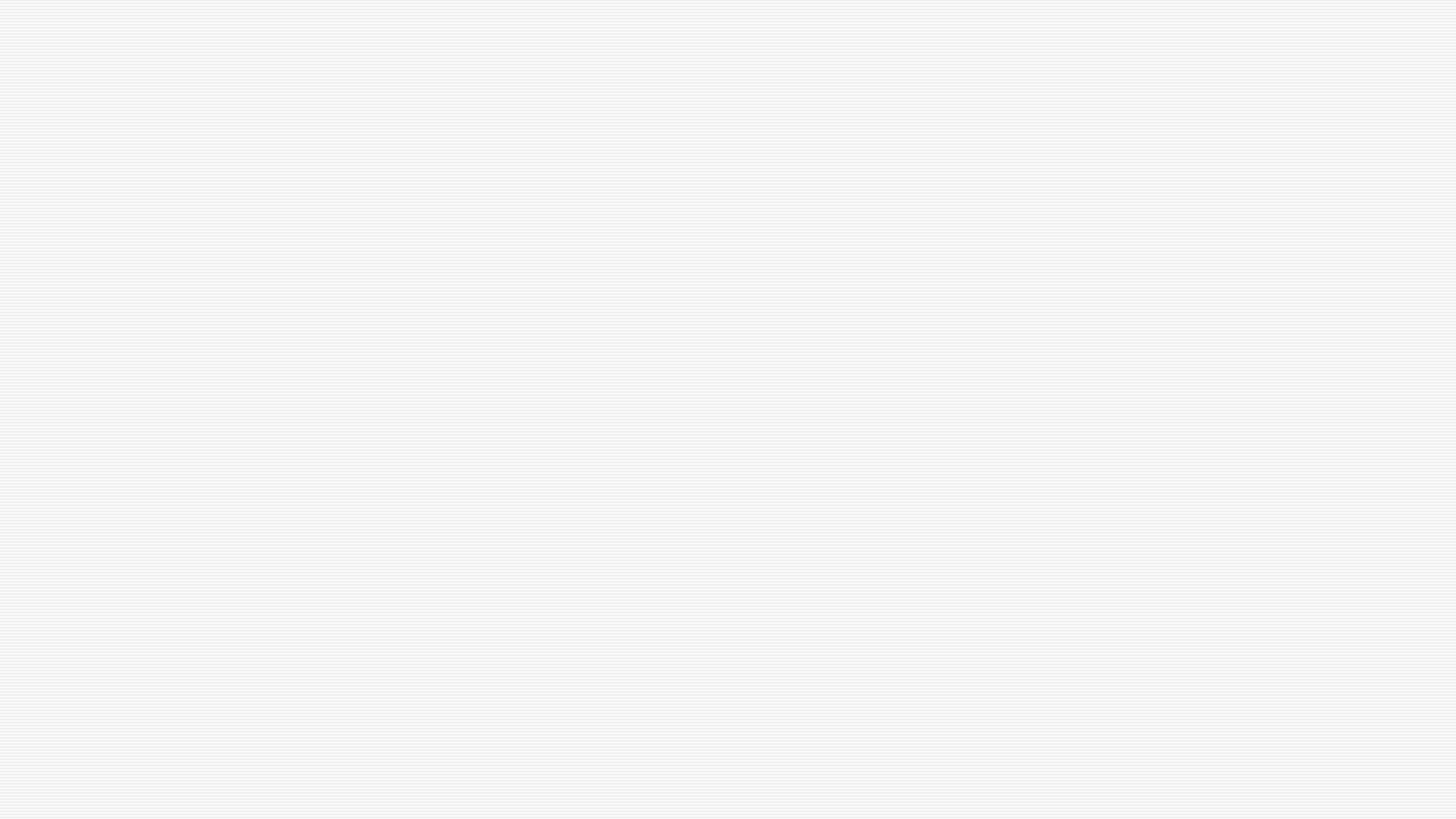 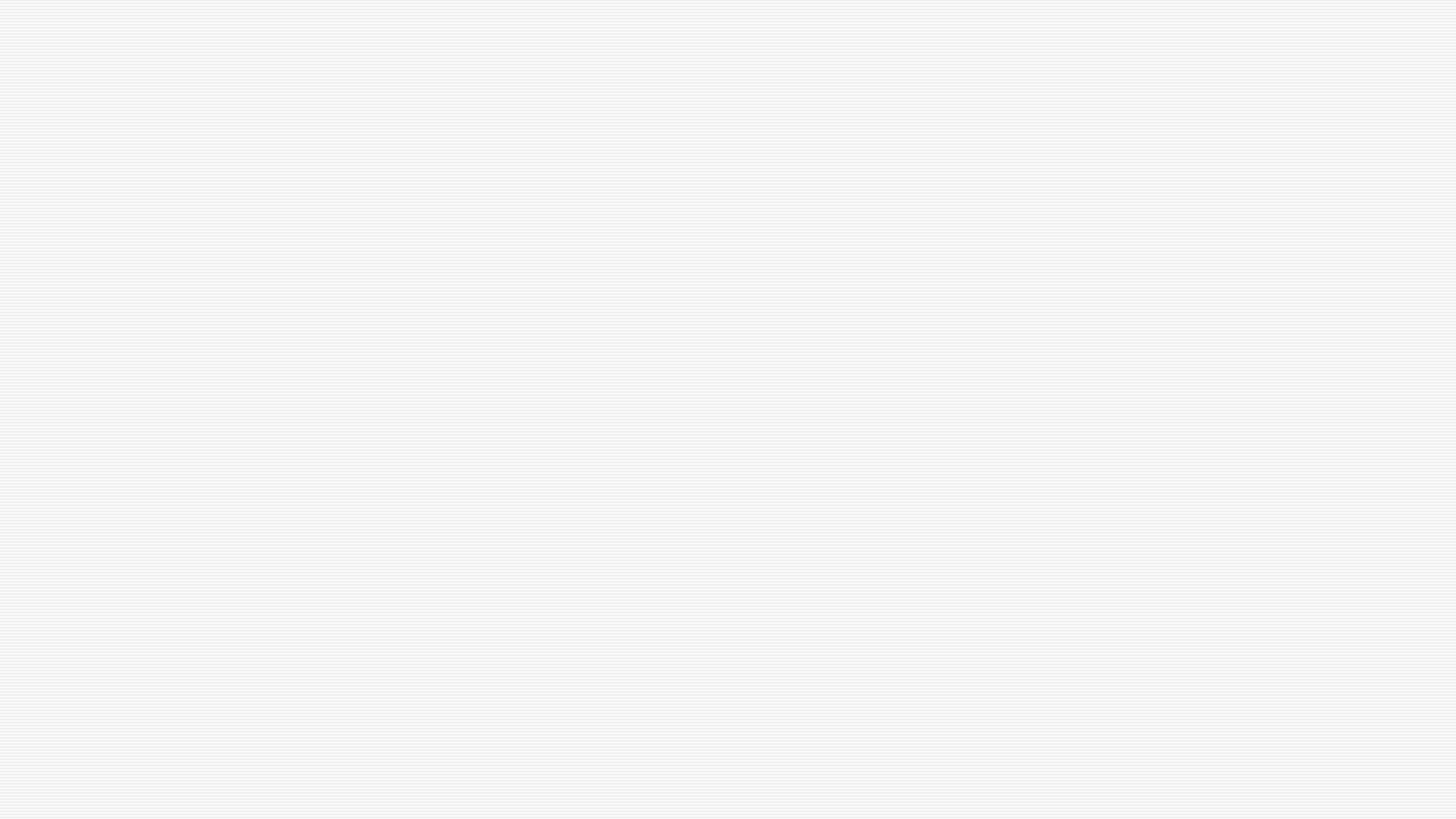 Overview of MSU Clinical Science
z
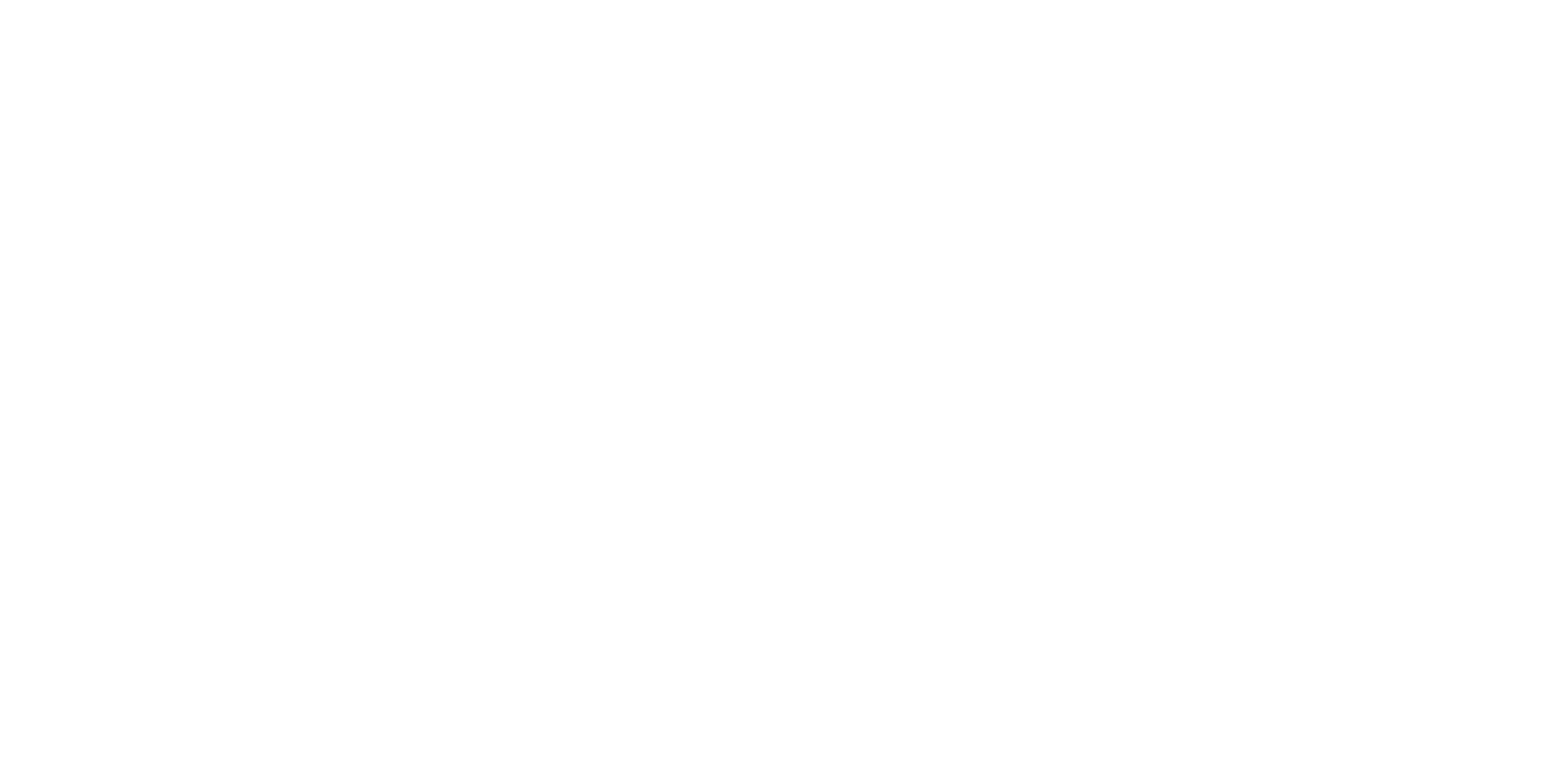 MSU Clinical Science Research
[Speaker Notes: Prenatal Stress Lab focuses on understanding the mechanisms through which intimate partner violence is transmitted across generations, including psychological and physiological mechanisms for this transmission, as well as how intimate partner violence and other stressors, affect the development of emotion regulation in children.  

Clinical Psychophysiology Lab aims to better understand the interplay between emotion, cognition, and behavior as it relates to anxiety and depression, using a wide variety of experimental designs and measures involving self-report questionnaires, behavioral tasks, and physiology.

Autism Research Lab focuses on the development, dissemination, and implementation of evidence-based, community-viable interventions for children on the autism spectrum and their families, with the goal of improving meaningful outcomes. 

Klump Lab studies the etiology of eating disorders, including anorexia nervosa, bulimia nervosa, binge-eating disorder, and subthreshold variations of these disorders, including an understanding developmental differences in risk factors across adolescence and adulthood, with a particular focus on the role of genetic factors and gonadal hormones in programming and activating risk across development

Burt Lab focuses on understanding the etiology of aggressive and rule-breaking behaviors across the lifespan, including the role of environmental influences both as main effects and also as moderators of genetic influences, and developing methodological innovations in behavioral and molecular genetics studies 

MSU Twins Registry is made up of thousands of twins and their families from throughout the state of Michigan and facilitates Dr. Klump and Dr. Burt’s research. 

Clinical Neuroscience Lab aims to understand the biological basis of psychotic disorders using translational methods to examine the basic building blocks of impaired cognition, disrupted social abilities, and the core disturbances in the sense of self purported to characterize psychosis. 

The ACT Lab conducts research to reduce the research-to-practice gap that is experienced by individuals who are in need of mental, behavioral, and physical health services.

ARISE lab investigates the social, cultural, and environmental factors that influence ​how people feel about their bodies and eat. 

Risk, Resilience, & Recovery Lab uses a person-centered approach that integrates lifespan development, personality, resilience, well-being, and self-understanding to form a holistic view of individuals with serious mental illness. We particularly apply this approach to the development of psychotic disorders in adolescence and emerging adulthood, with an emphasis on improving prediction, prevention, and recovery.]
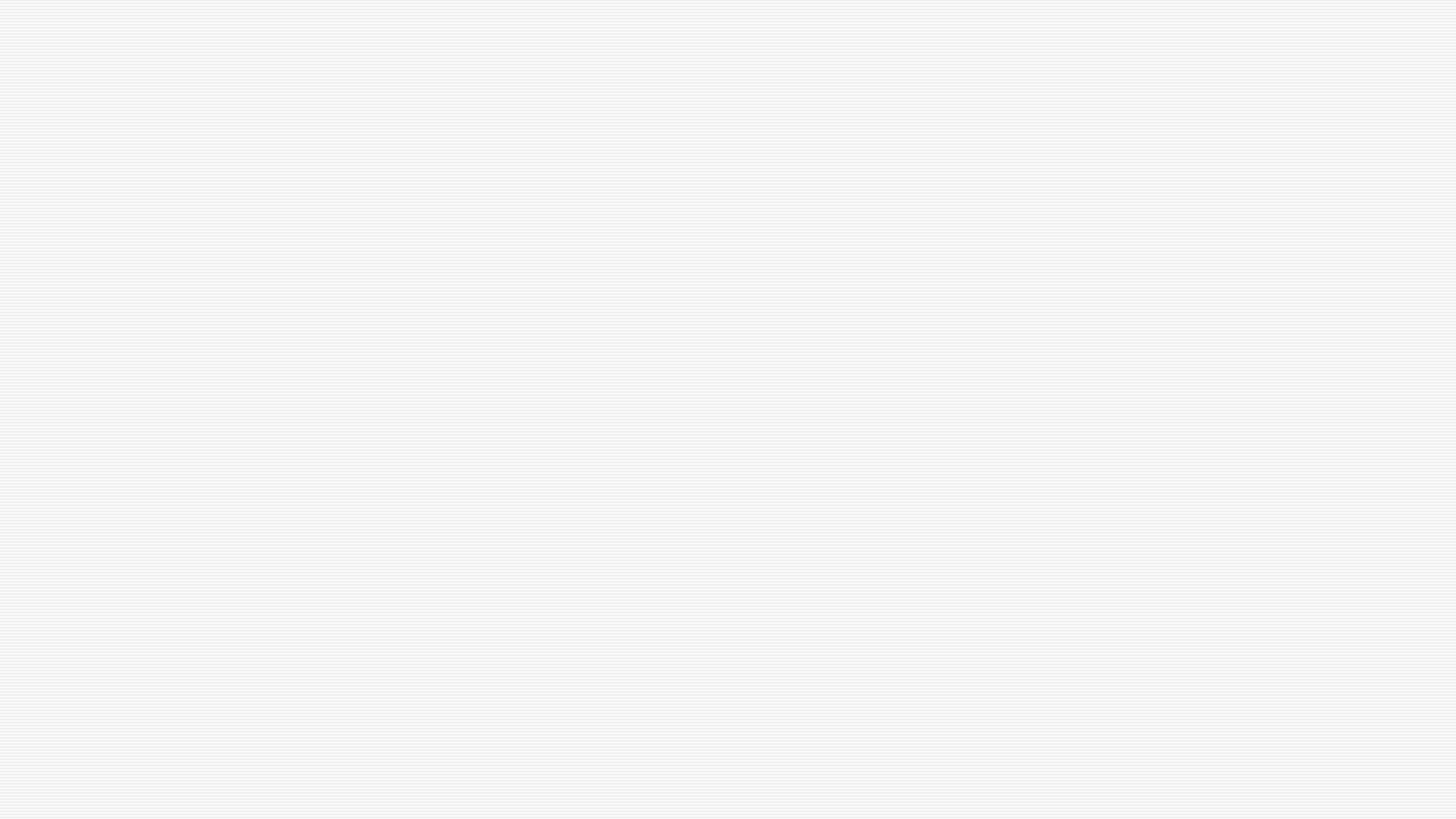 MSU Clinical Science Program: Program Elements
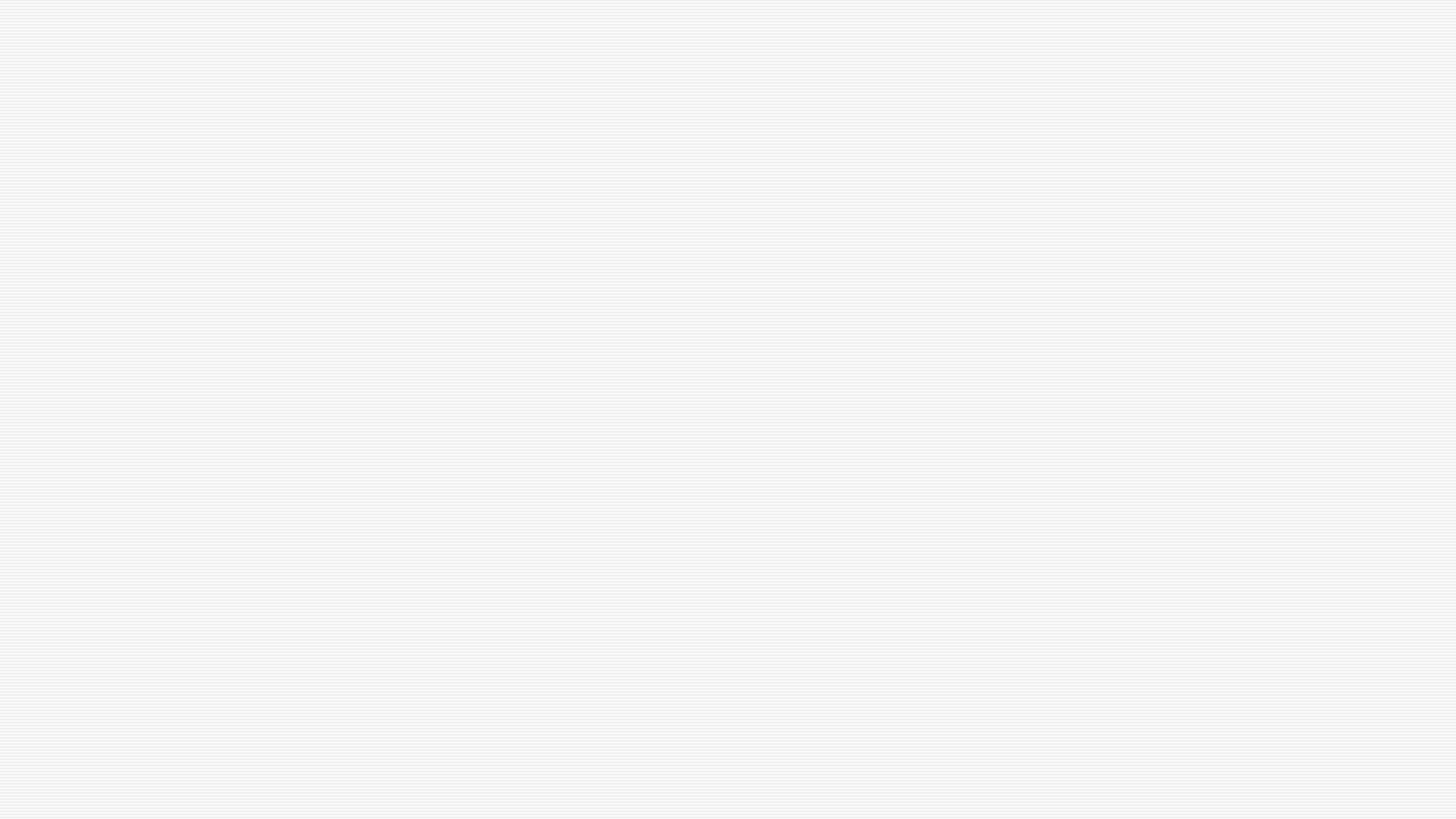 MSU Clinical Science Program:Funding, advising, outcomes
What makes a strong applicant?
PhD is a research degree
https://mitch.web.unc.edu/wp-content/uploads/sites/4922/2017/02/MitchGradSchoolAdvice.pdf#page=21.09
[Speaker Notes: ALTERNATIVE IS NEXT SLIDE]
How to apply
https://admissions.msu.edu/apply/graduate-students

https://psychology.msu.edu/_assets/pdfs/grads-prospective/gradapplicationguidance.pdf

https://grad.msu.edu/internationalapplicants
Timeline for applications
https://psychology.msu.edu/index.html
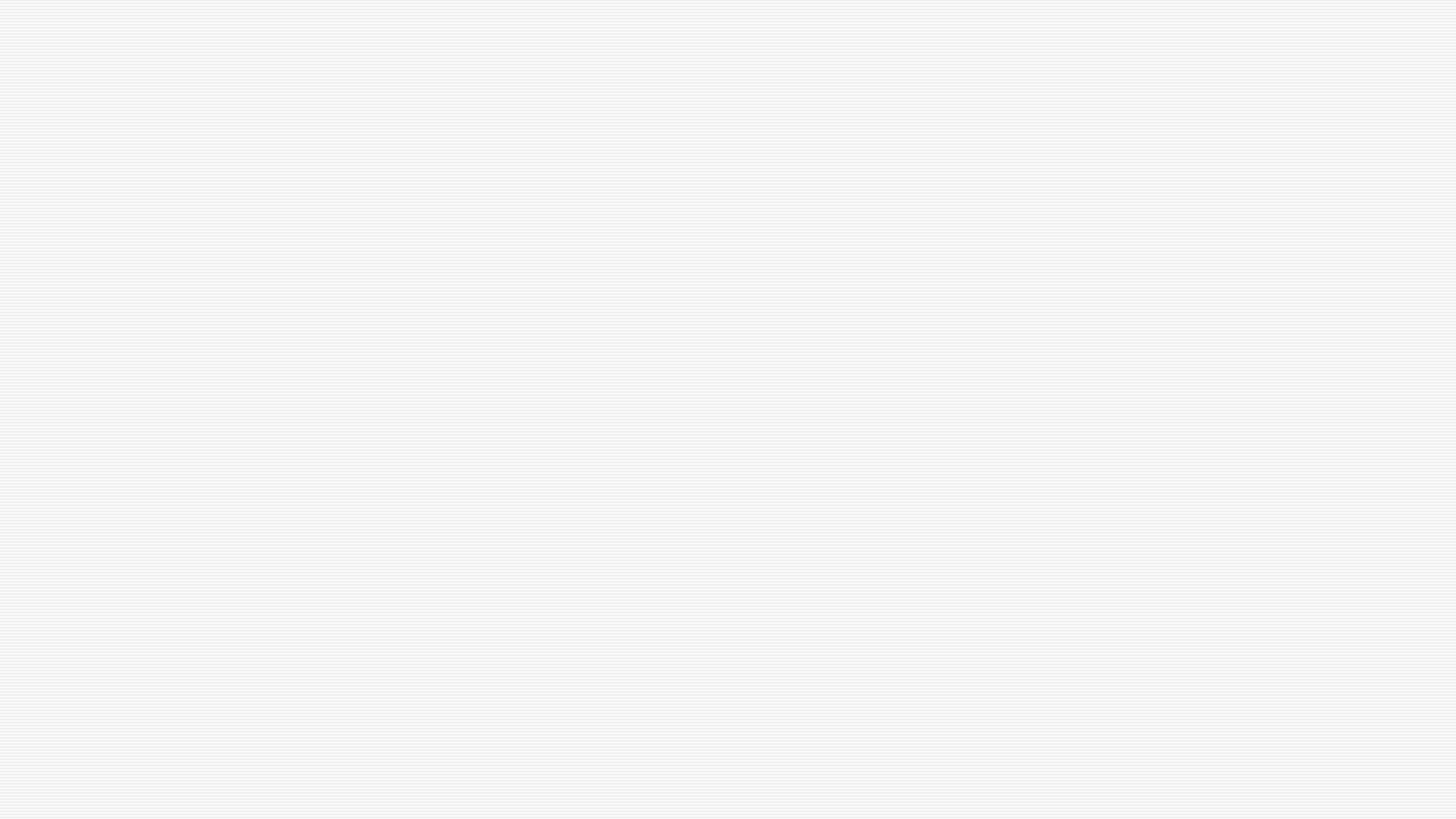 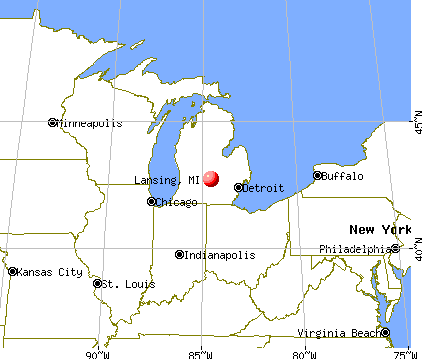 MSU Clinical Science:A look at East Lansing
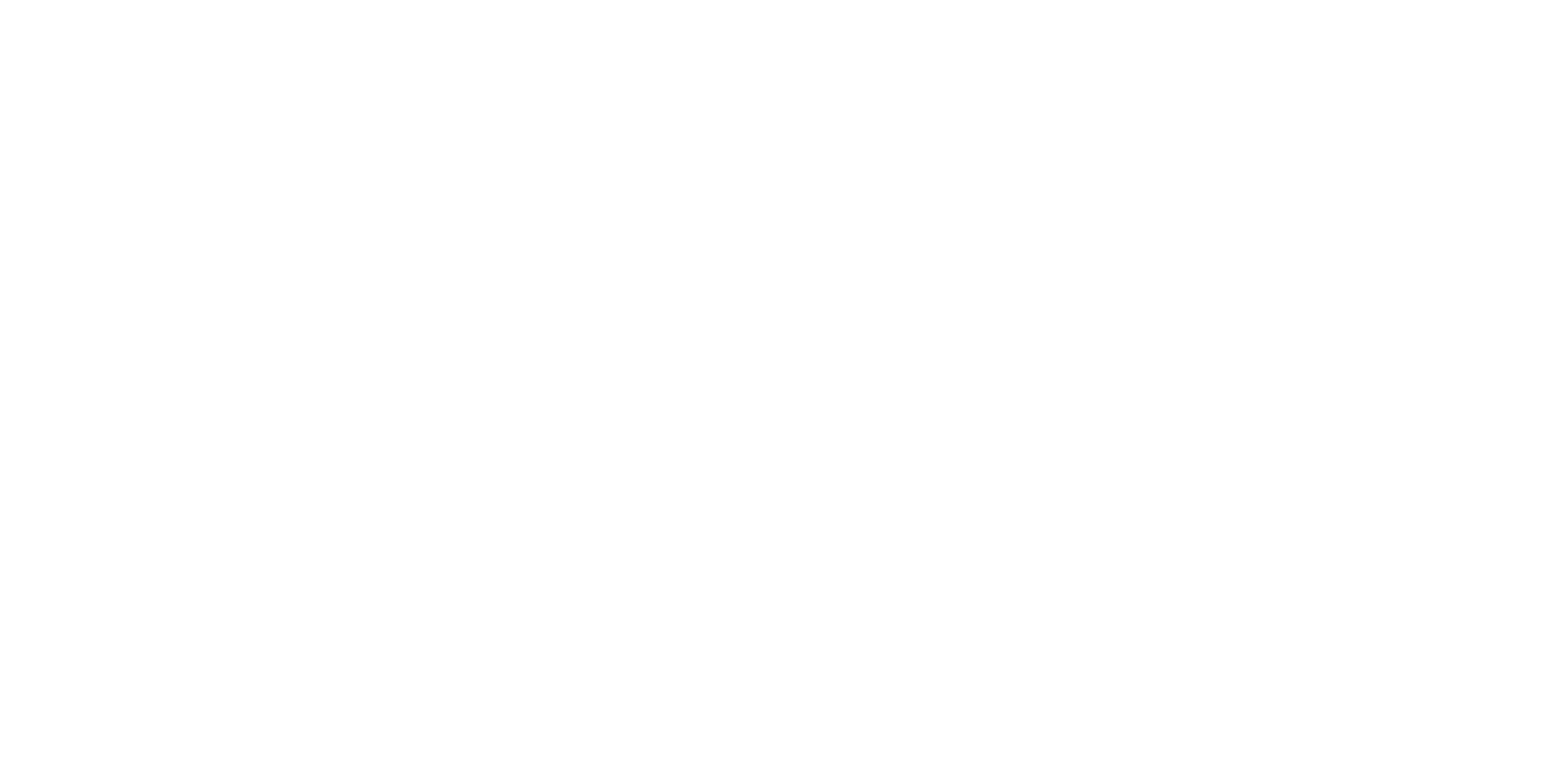 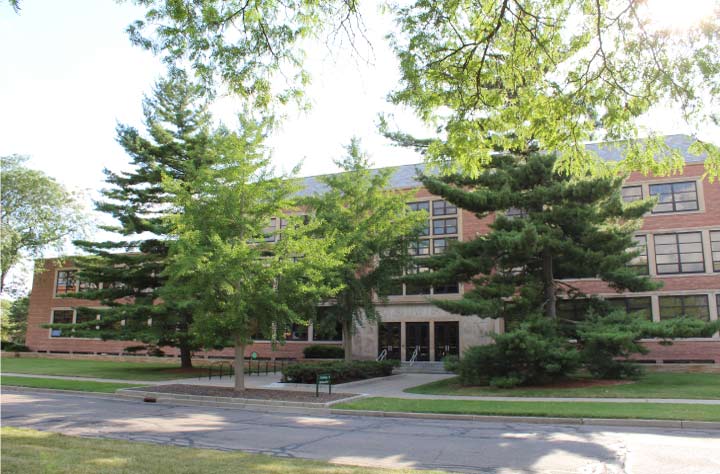 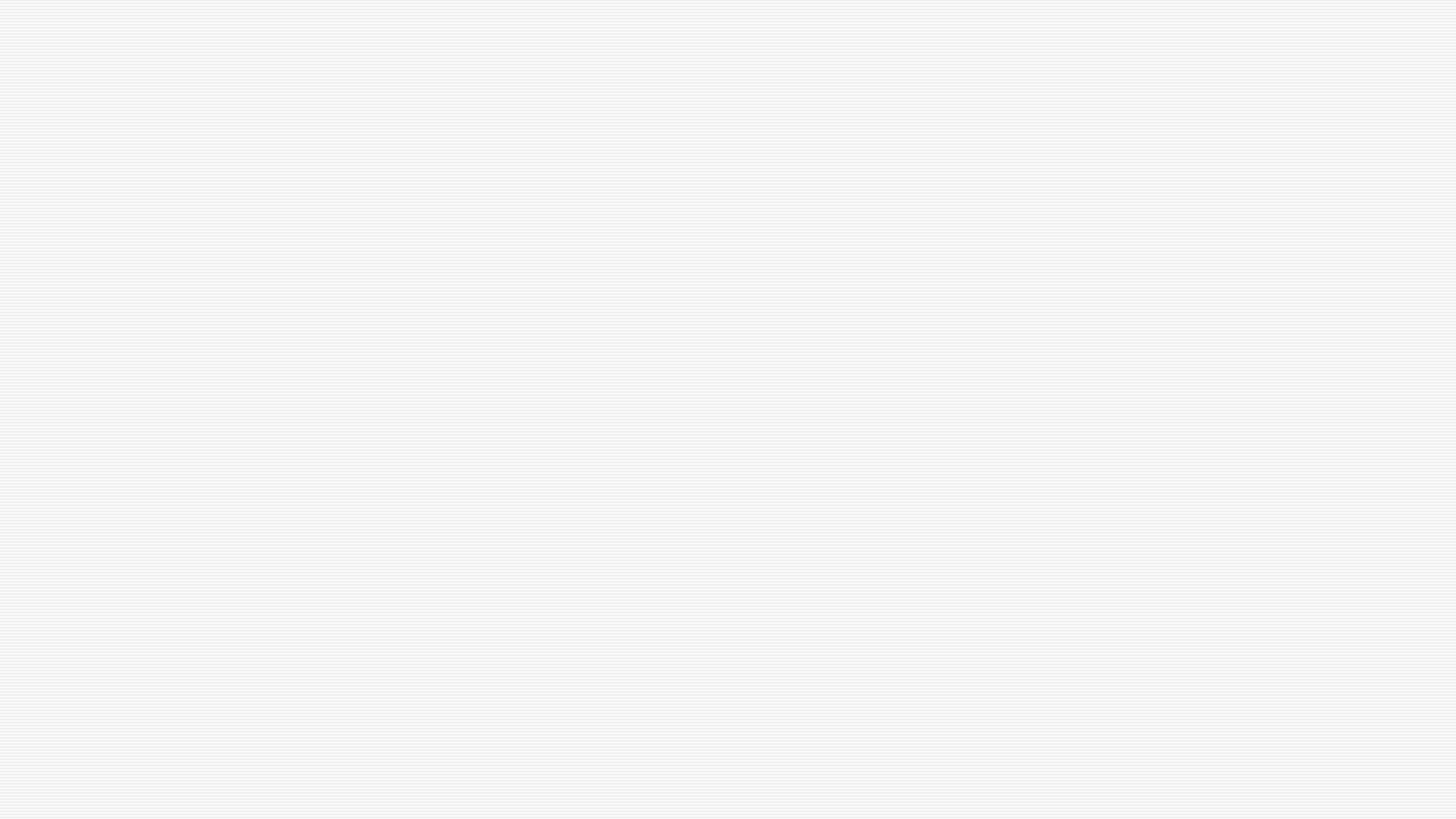 MSU Clinical Science: Questions?
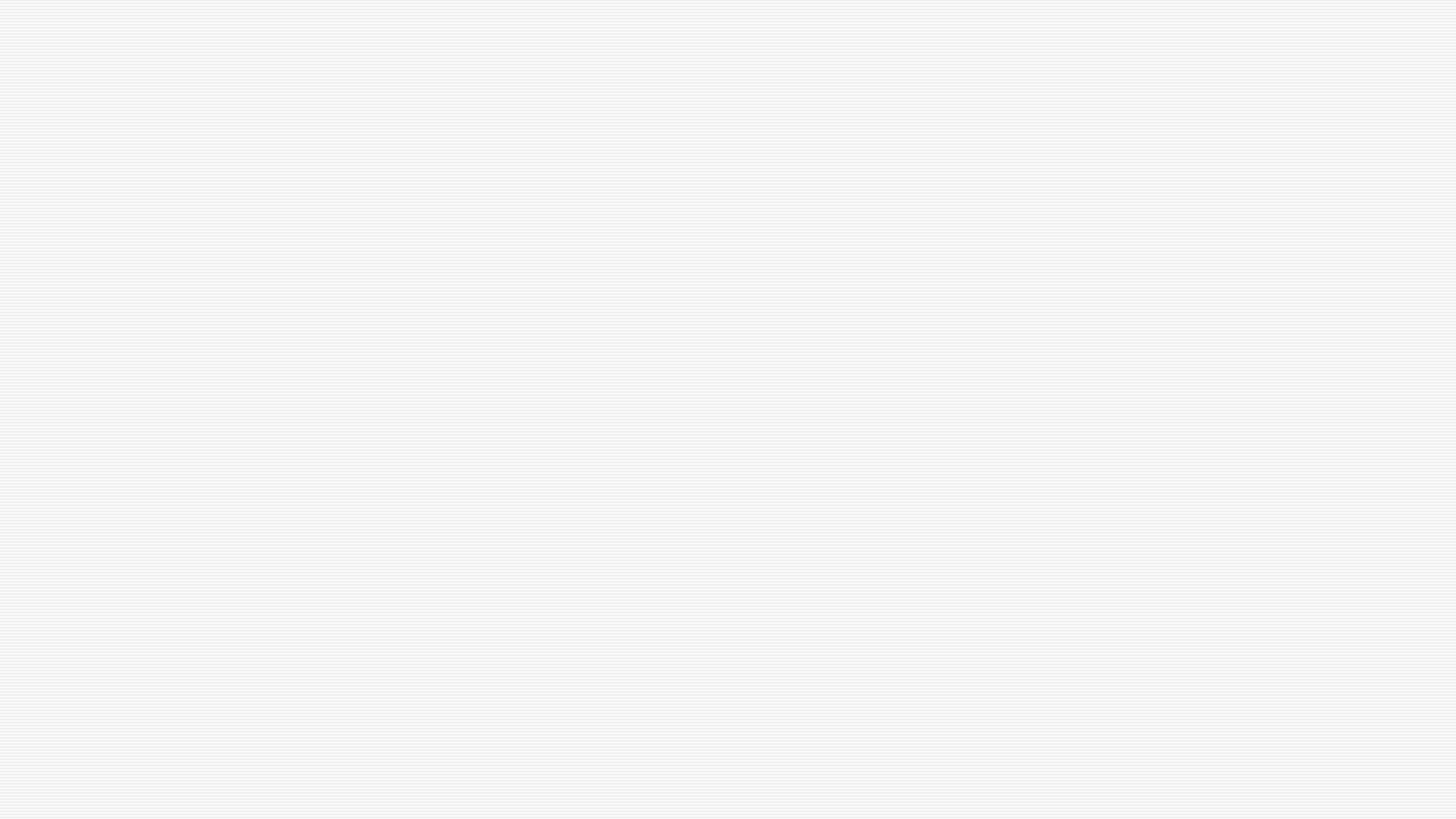 Blair Burnette
Alex Burt
Raffles Cowan
Kelly Klump
Alytia Levendosky
MSU Clinical Science: Lab Zooms!